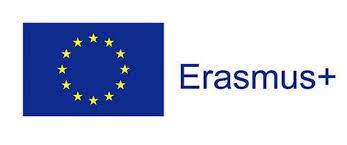 Projeto
Let’s share culture and history by using modern techniques and methods of learning and teaching
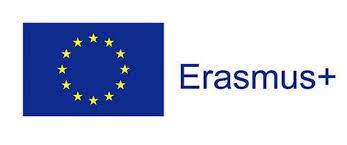 Let’s share culture and history by using modern techniques and methods of learning and teaching
Escolas parceiras
Istituto Comprensivo San Giovanni Bosco – F. de Carolis,  San Marco in Lamis – Itália –nível de escolaridade – do 1º ao 7º ano de escolaridade
35 primary school, Patras – Grécia – do 1º ao 7º ano de escolaridade
Szkola Podstawowa, Garwolin – Polónia – do 1º ao 8º ano de escolaridade
 Agrupamento de Escolas Elias Garcia, Sobreda – Portugal – do 1º ao 9º ano de escolaridade
IT                                 GR                           PL                                 PT
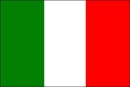 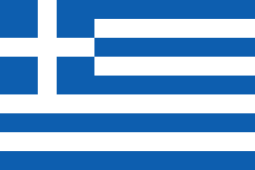 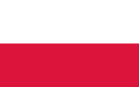 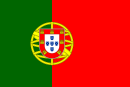 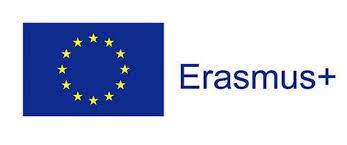 Let’s share culture and history by using modern techniques and methods of learning and teaching
Público-alvo

Alunos dos 10 aos 14 anos
6º A (24 alunos)
7º A (18 alunos)
Professores das turmas envolvidas no projeto
Inglês
TIC
EV
História
EM
Duração

24 meses – de setembro de 2017 a setembro de 2019
IT                                 GR                           PL                                 PT
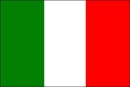 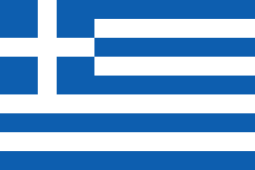 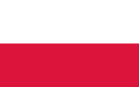 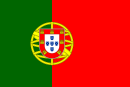 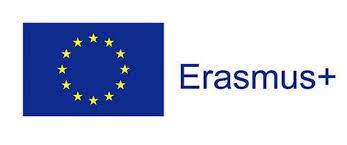 Let’s share culture and history by using modern techniques and methods of learning and teaching
Atividades e tarefas 
Alunos e famílias

Intercâmbios de alunos 
Integração dos alunos participantes nos intercâmbios na vida diária das famílias de acolhimento
Planificação dos intercâmbios
Inquéritos ao longo do projeto
IT                                 GR                           PL                                 PT
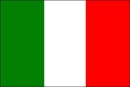 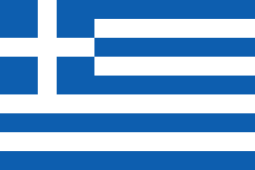 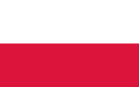 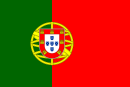 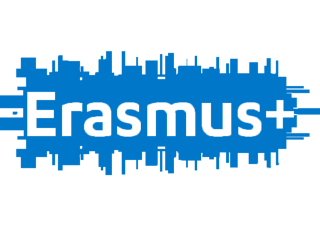 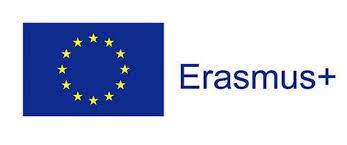 Let’s share culture and history by using modern techniques and methods of learning and teaching
Atividades e tarefas
Alunos
Concurso sobre o logotipo do projeto
Inquéritos no início e no final do projeto
Desenvolvimento de projetos conjuntos no TwiSpace do projeto na plataforma eTwinning 
Exchanging Cristmas cards;
Christmas traditions in my home; 
Easter traditions in my home; 
My holiday travel; 
Important holidays in my country; 
I will tell you how to learn; 
Me and my family; 
My country
…
IT                                 GR                           PL                                 PT
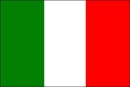 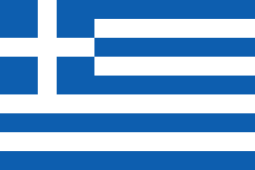 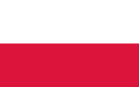 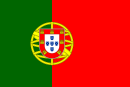 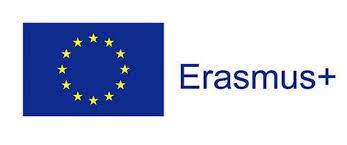 Let’s share culture and history by using modern techniques and methods of learning and teaching
Reuniões
1- Mobilidades
Intercâmbios de curta duração para alunos (5 alunos) e de formação para professores (3 profs)

20 a 24 de março 2018 – Escola Básica Elias Garcia
21 a 25 de maio 2018 - Szkola Podstawowa, Garwolin 
19 a 23 de novembro de 2018 – Istituto Comprensivo San Giovanni Bosco – F. de Carolis ,  San Marco in Lamis
27 de fevereiro a 3 de março de 2019 - 35 primary school, Patras
IT                                 GR                           PL                                 PT
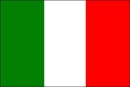 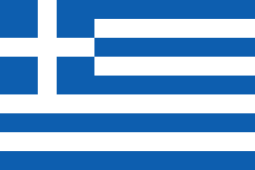 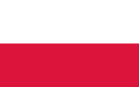 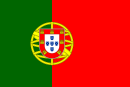 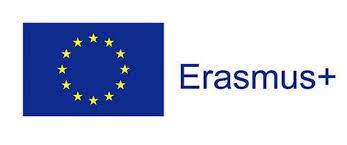 Let’s share culture and history by using modern techniques and methods of learning and teaching
Resultados 

Guia com a compilação de novas metodologias e técnicas de ensino e aprendizagem: planos de aula, artigos,…
Planos de aula: 2 planos de aula por escola/ mês
Website do projeto na plataforma eTwinning
Artigos de opinião nos media locais
Projetos de arte sobre a história e cultura dos países envolvidos
Exposições locais sobre o projeto
IT                                 GR                           PL                                 PT
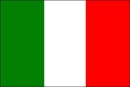 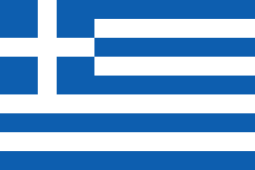 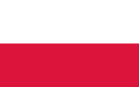 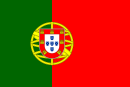 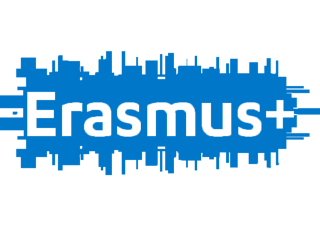 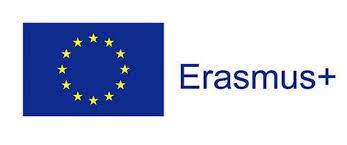 Let’s share culture and history by using modern techniques and methods of learning and teaching
Resultados para os alunos

Melhoria das relações interpessoais
Desenvolvimento da autoestima
Promoção da autonomia e responsabilidade
Desenvolvimento de competências linguísticas
Maior conhecimento da cultura e da história dos países envolvidos
Motivação para futuros projetos
IT                                 GR                           PL                                 PT
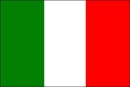 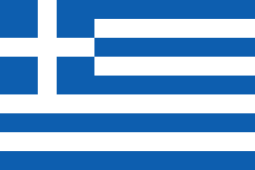 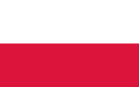 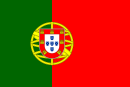 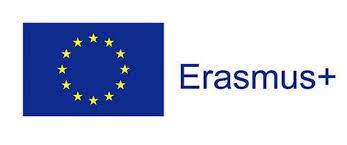 Let’s share culture and history by using modern techniques and methods of learning and teaching
Envolvimento das famílias

Acolhimento dos jovens – 20 a 24 de março de 2018
5 alunos polacos (6ºA)
5 alunos italianos (7ºA)
Participação dos jovens na vida diária da família portuguesa
Pequeno almoço, jantar e dormida
Trazer e vir buscar à escola diariamente
Possibilidade de organização de um programa conjunto em família
IT                                 GR                           PL                                 PT
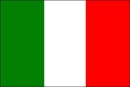 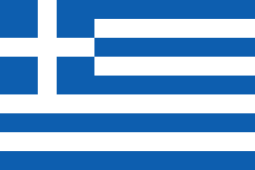 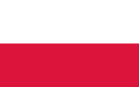 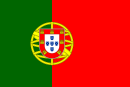 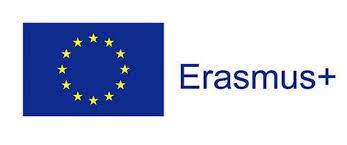 Let’s share culture and history by using modern techniques and methods of learning and teaching
Financiamento
Projeto é financiado pelo programa Erasmus+, da Comissão Europeia e inclui:
Viagens de avião e outras no país de acolhimento

Custos para as famílias 

Dinheiro para pequenas despesas (na saída)

Pequenos almoços, lanches e jantares  (no acolhimento)
IT                                 GR                           PL                                 PT
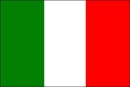 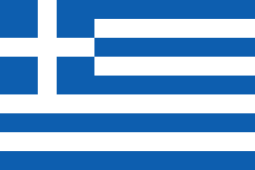 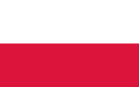 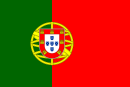 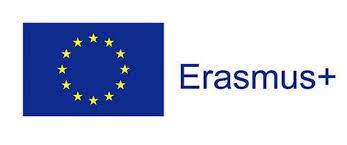 Let’s share culture and history by using modern techniques and methods of learning and teaching
Reunião na Szkola Podstawowa, Garwolin – Polónia
IT                                 GR                           PL                                 PT
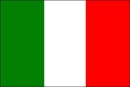 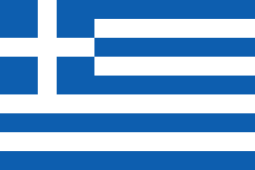 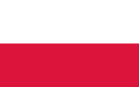 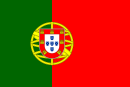 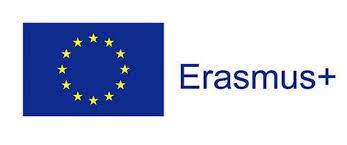 Projeto
Let’s share culture and history by using modern techniques and methods of learning and teaching